Classis Georgetown
Equipped 2 Equip
Living our Ephesians 4 Calling
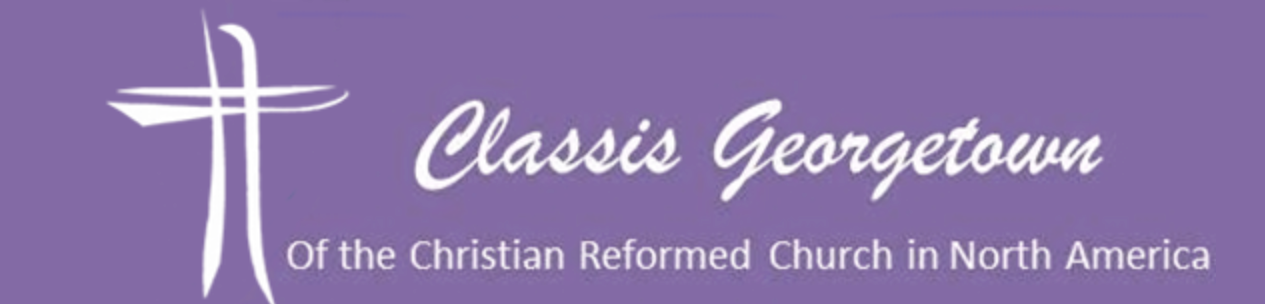 Equipped 2 Equip
Transforming Lives and Communities
Classis Georgetown
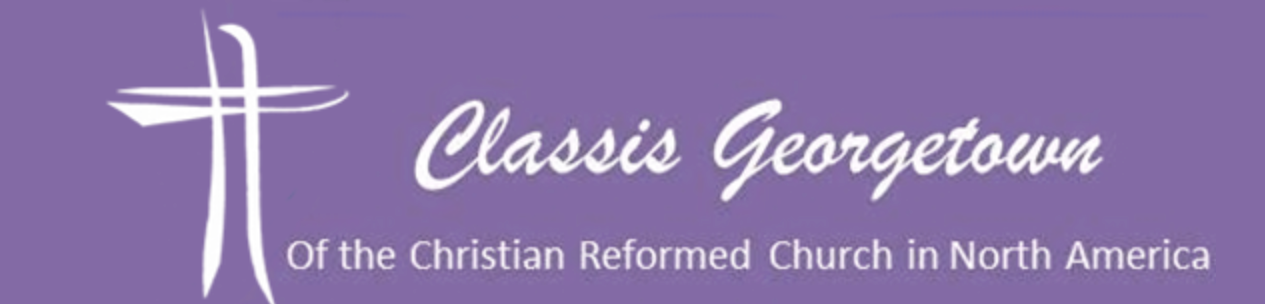 Transforming Lives and Communities
The Outline
- Classis Georgetown: Vision, Values, Beliefs
- Your Congregation & a Leadership Shift
- Step 1 of a leadership Shift: Urgency
- Step 2 of a leadership Shift: Culture
- Step 3 of a leadership Shift: Vision
- Step 4 of a leadership Shift: Elders— People of the Book
- Step 5 of a leadership Shift: Deacons- People of Micah 6.8
Equipped 2 Equip
Classis Georgetown
Vision
Classis Georgetown is a community of Christian Reformed Churches in Eastern Ottawa County who live and minister together, in Christ, to transform lives and communities
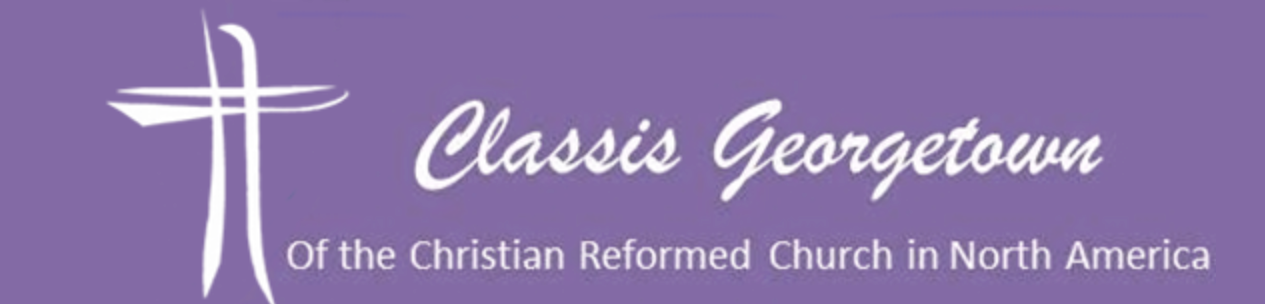 Equipped 2 Equip
Transforming Lives and Communities
Classis Georgetown
What we Value
Healthy Leaders
Collaborative Relationships
Empowering Worship
Daring Hospitality
Risky Compassion
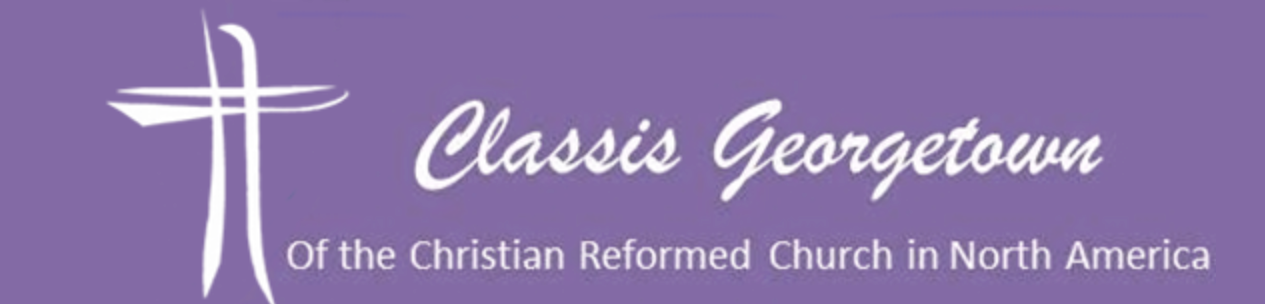 Transforming Lives and Communities
Equipped 2 Equip
Classis Georgetown
What we Believe
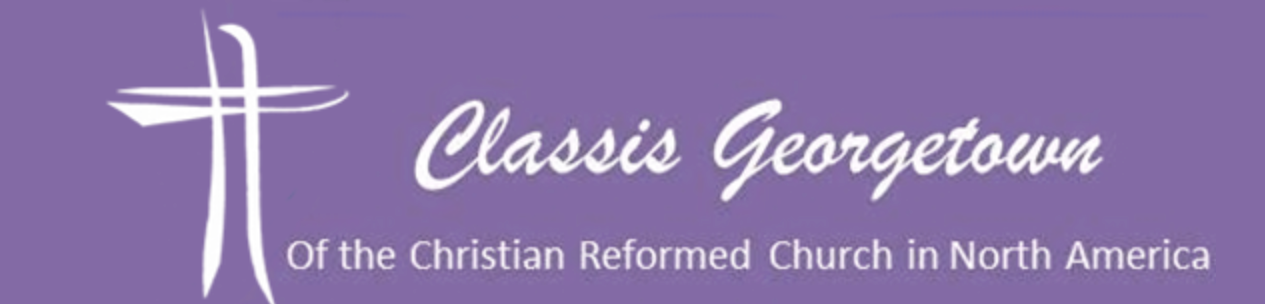 Nicene Creed
https://vimeo.com/63241868
From Classis Georgetown to your congregation
Reflection & Table Talk
- What are the three things that take most of your elders’ time?
-What are the the three things that take most of your deacons’ time?
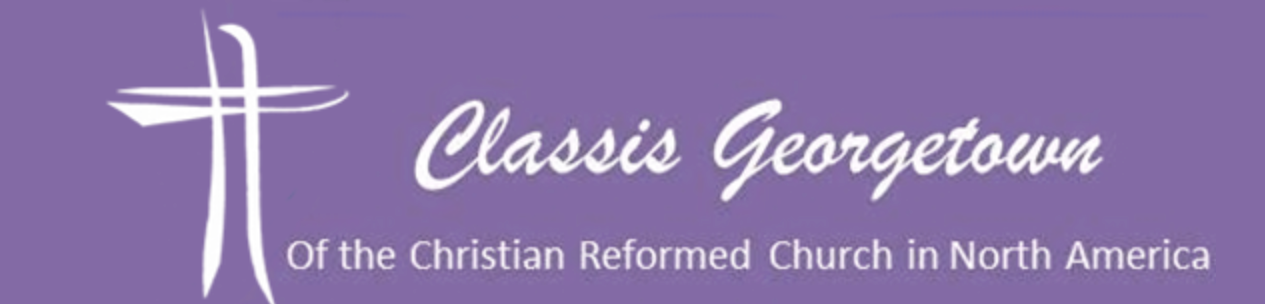 Transforming Lives and Communities
Equipped 2 Equip
From Classis Georgetown to your congregation
Reflection & Table Talk
- What would your elders like to do more of? Why?
- What would your deacons like to do more of? Why?
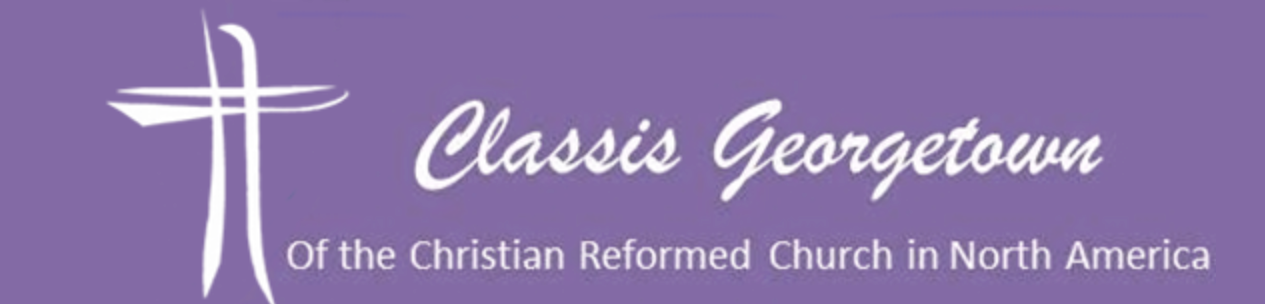 Transforming Lives and Communities
Equipped 2 Equip
Leadership Shift
Rethinking our Roles 
& 
Priorities
as office bearers
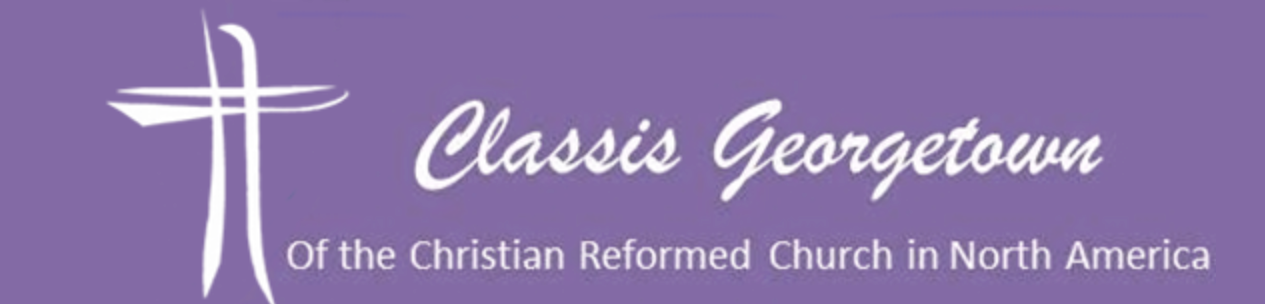 Equipped 2 Equip
Transforming Lives and Communities
[Speaker Notes: An important part of building a missional church is a leadership shift or putting it another way, where we put our time and priorities]
Biblical Pattern Ephesians  4:11-16 
(see Ephesians 2.8-10)
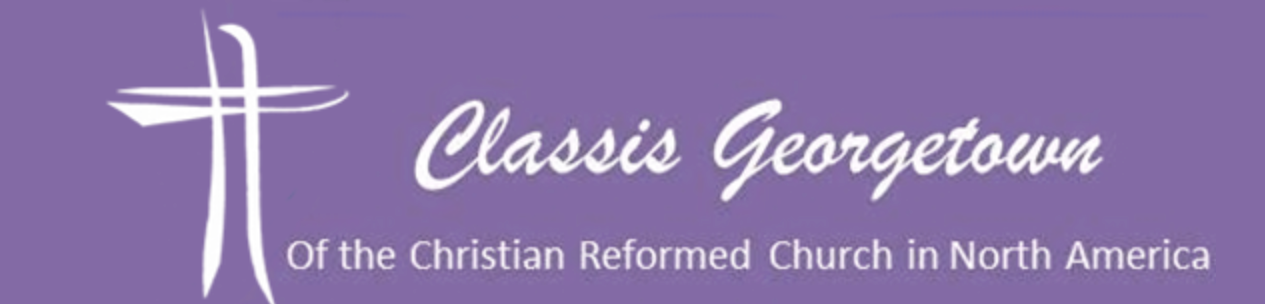 And he gave the apostles, the prophets, the evangelists, the shepherds and teachers,to equip the saints for the work of ministry, for building up the body of Christ…” 
(Ephesians 4 esv)
The Christian Reformed Church, confessing its complete subjection to the Word of God and the Reformed creeds as a true interpretation of this Word, acknowledging Christ as the only head of his church, and desiring to honor the apostolic injunction that office bearers are “to prepare God’s people for works of service, so that the body of Christ may be built up” (Eph. 4:12), and to do so “in a fitting and orderly way”
[Speaker Notes: The pastor as equipper, instigator (rub raw the sores of discontent), conspirator (advent conspiracy)
The biblical pattern includes Justice and mercy…]
Leadership/Pastor  Centric Model
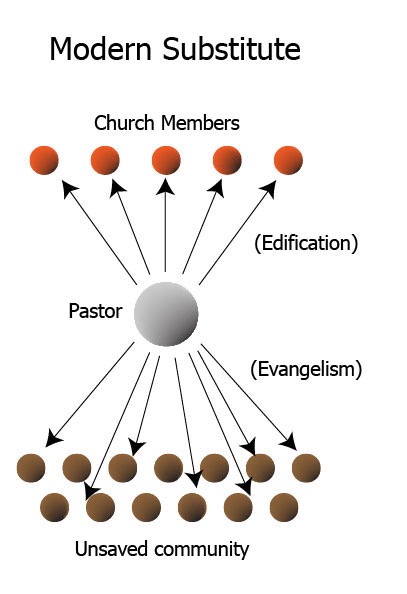 (care)
Leadership/Pastor
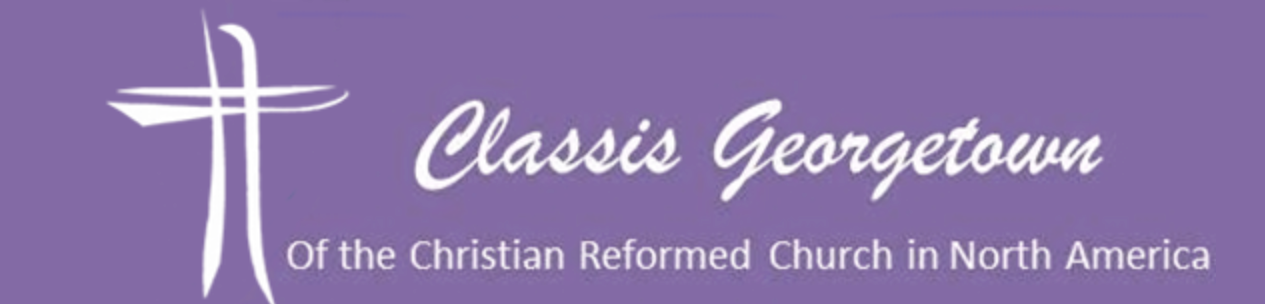 Equipped 2 Equip
Transforming Lives and Communities
Pattern of Ephesians  4:11-16 (see Ephesians 2.8-10)
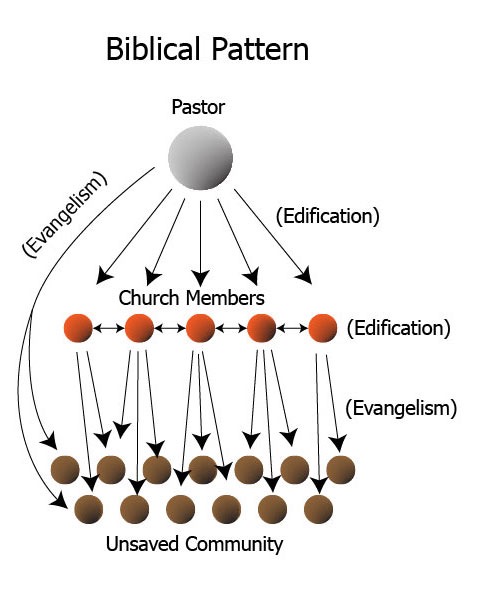 Community
Justice
Mercy
Care
Evangelism
build up body
church members
Justice
Mercy
Care
Evangelism
equip the body
leadership-pastor
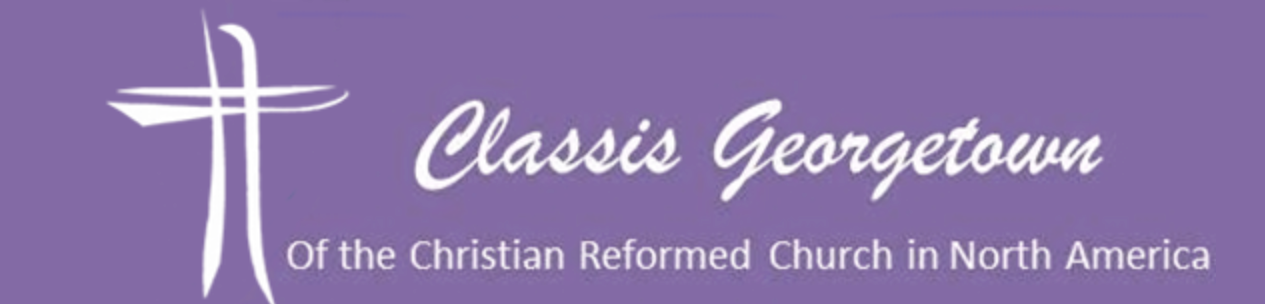 Equipped 2 Equip
Transforming Lives and Communities
[Speaker Notes: The pastor as equipper, instigator (rub raw the sores of discontent), conspirator (advent conspiracy)
The biblical pattern includes Justice and mercy…]
Pattern of Ephesians  4:11-16 
(see Ephesians 2.8-10)
And he gave the apostles, the prophets, the evangelists, the shepherds and teachers,to equip the saints for the work of ministry, for building up the body of Christ…” 
(Ephesians 4 esv)
Each church shall minister to its adult members so as to increase their knowledge of the Lord Jesus, to nurture a mature faith in Christ, to encourage and sustain them in the fellowship of believers, and to equip them to fulfill their calling in the church and in the world. 
Article 64 a
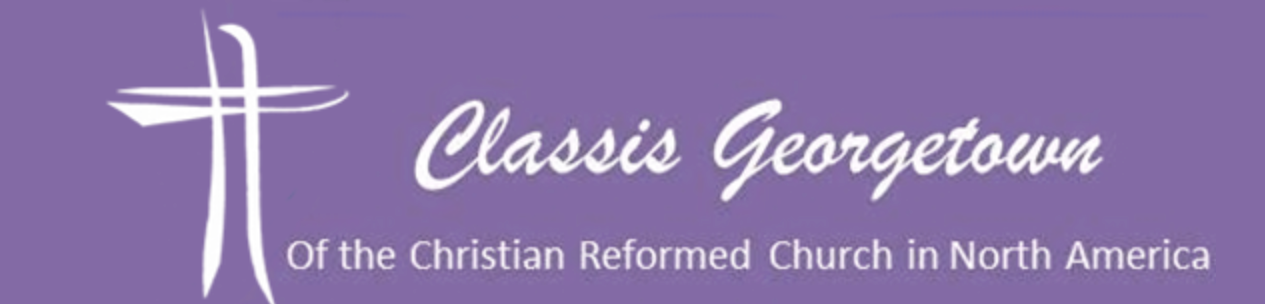 Equipped 2 Equip
Transforming Lives and Communities
[Speaker Notes: The pastor as equipper, instigator (rub raw the sores of discontent), conspirator (advent conspiracy)
The biblical pattern includes Justice and mercy…]
Thinking and Reflecting on this Leadership Shift
Reflection & Table Talk
- What are three urgent needs in your congregation?
- What are three urgent needs in your church’s neighborhood?
- What are three urgent needs in the world?
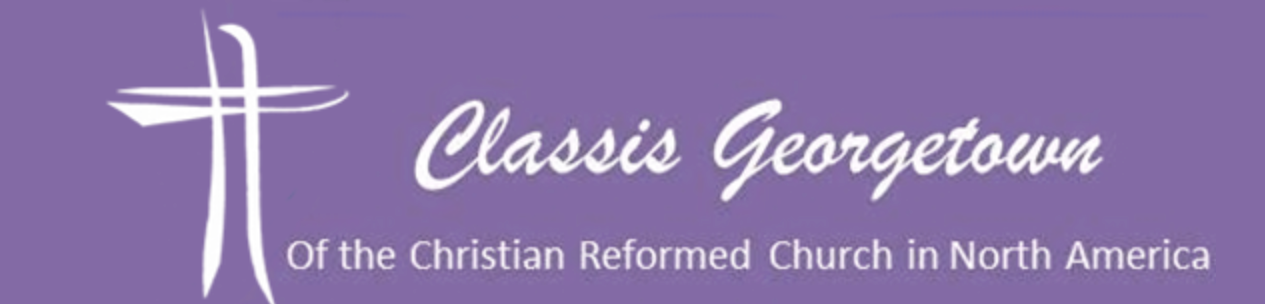 Equipped 2 Equip
Transforming Lives and Communities
[Speaker Notes: The pastor as equipper, instigator (rub raw the sores of discontent), conspirator (advent conspiracy)
The biblical pattern includes Justice and mercy…]
Thinking and Reflecting on this Leadership Shift
Reflection & Table Talk
- How much time does your council have to deal with these needs so that lives and communities are transformed?
- What are the limitations that your council would face in taking on these needs so lives and communities are transformed?
-What can you pull off on your own (as 
a council) in meeting these needs?
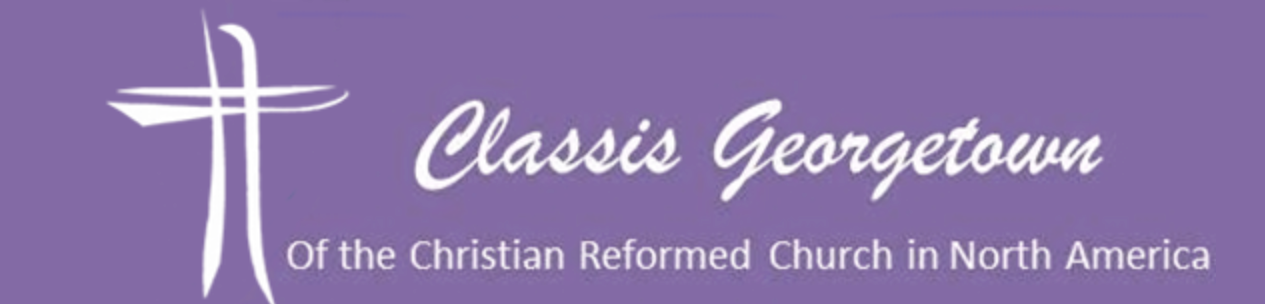 Transforming Lives and Communities
[Speaker Notes: The pastor as equipper, instigator (rub raw the sores of discontent), conspirator (advent conspiracy)
The biblical pattern includes Justice and mercy…]
Leadership Shift
Step 1 - A Sense of Urgency
Pattern of Ephesians  4:11-16
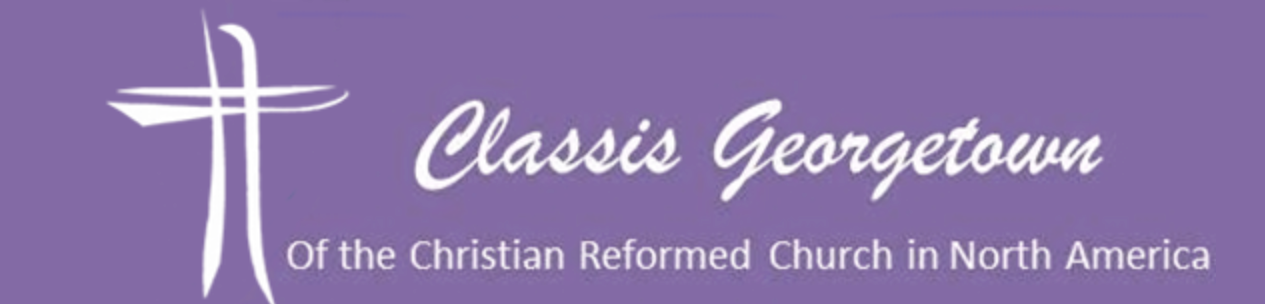 Transforming Lives and Communities
Leadership—Why Urgency is First
the first step in change is to create urgency
urgency |ˈərjənsē|
noun
1. importance requiring swift action: the discovery of the ozone hole gave urgency to the issue of CFCs.
2. an earnest and persistent quality; insistence: Emilia heard the urgency in his voice.
[Speaker Notes: The pastor as equipper, instigator (rub raw the sores of discontent), conspirator (advent conspiracy)
The biblical pattern includes Justice and mercy…]
Leading Change
Leadership—Why Urgency is First
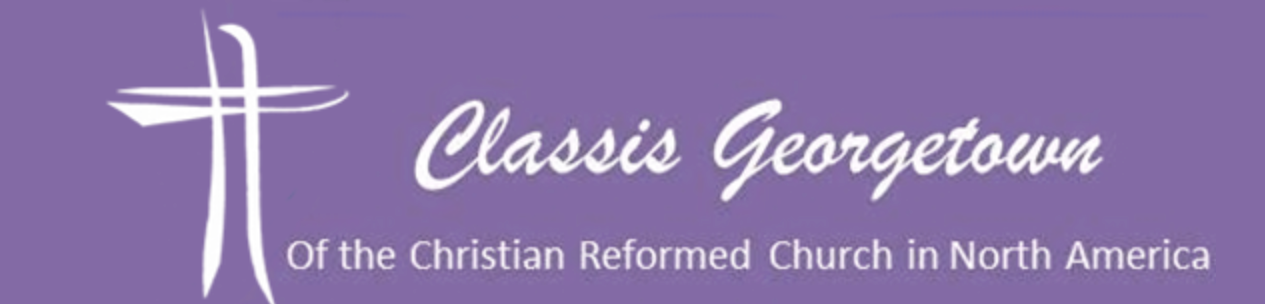 Transforming Lives and Communities
https://www.youtube.com/watch?v=2Yfrj2Y9IlI
[Speaker Notes: Is there a sense of urgency in your congregation?]
Urgency
Urgent behavior is not driven by a belief that all is is well or that everything is a mess, instead, that the world contains great opportunities and great hazards.
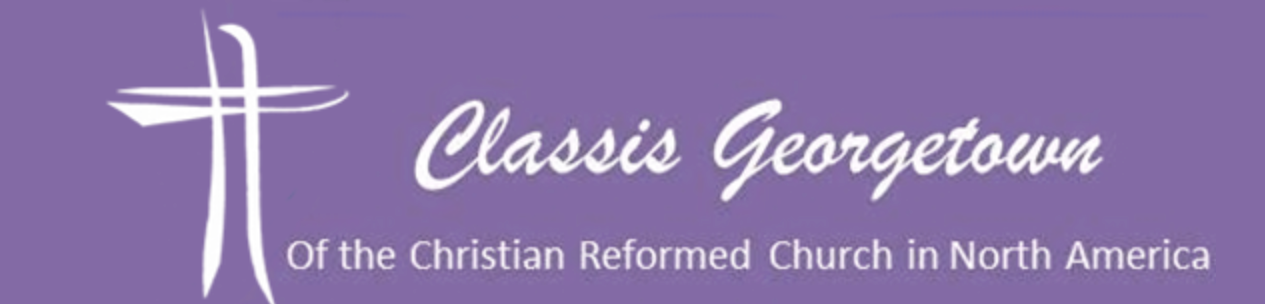 Equipped 2 Equip
Transforming Lives and Communities
Leadership Shift
Step 2 - Know your Culture 
Pattern of Ephesians  4:11-16
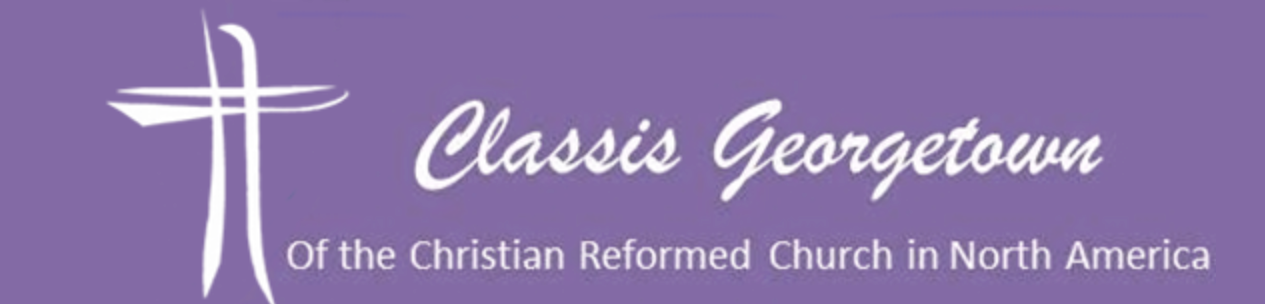 Transforming Lives and Communities
https://www.youtube.com/watch?v=0m01IoWVO5I
Equipped 2 Equip
[Speaker Notes: The pastor as equipper, instigator (rub raw the sores of discontent), conspirator (advent conspiracy)
The biblical pattern includes Justice and mercy…]
Leadership Shift
Step 3 
Pattern of Ephesians  4:11-16
The council shall be responsible to develop a vision and provide training and leadership to equip the church to fulfill her unique evangelistic and diaconal calling. Churches are encouraged to work with neighboring churches, appropriate community resources, classical and denominational resources, and other gifts the Lord has provided to help accomplish her task. 
—Article 74 b
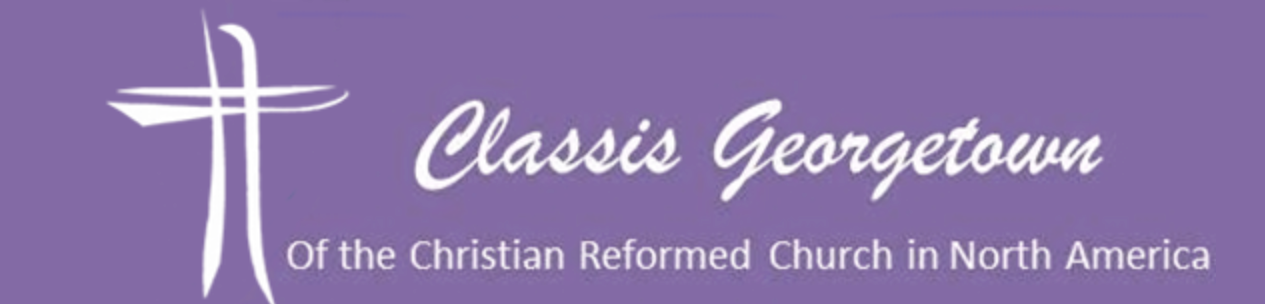 Equipped 2 Equip
Transforming Lives and Communities
[Speaker Notes: The pastor as equipper, instigator (rub raw the sores of discontent), conspirator (advent conspiracy)
The biblical pattern includes Justice and mercy…]
Leadership Shift
Step 3 
Pattern of Ephesians  4:11-16
-  Develop a vision 
Provide training
Provide leadership 
to equip the church to fulfill her unique 
evangelistic &
diaconal calling.
Article 74 b
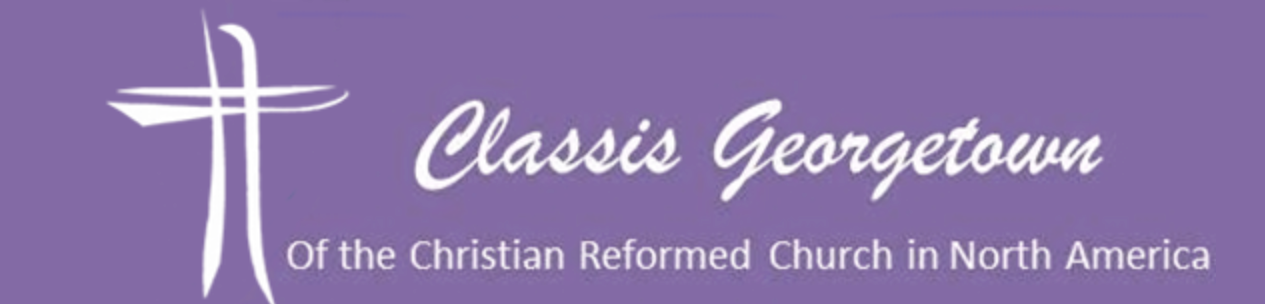 Equipped 2 Equip
Transforming Lives and Communities
[Speaker Notes: The pastor as equipper, instigator (rub raw the sores of discontent), conspirator (advent conspiracy)
The biblical pattern includes Justice and mercy…]
Thinking and Reflecting on this Leadership Shift - God’s Colossians’ Vision
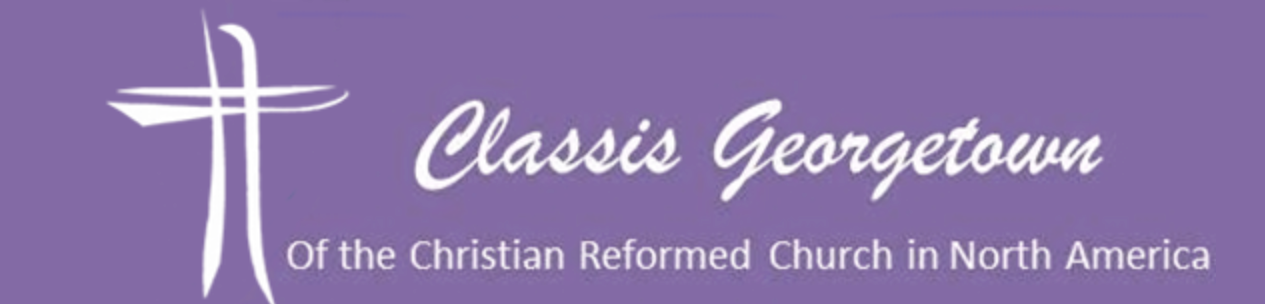 http://www.sermonspice.com/product/48737/colossians
Equipped 2 Equip
[Speaker Notes: The pastor as equipper, instigator (rub raw the sores of discontent), conspirator (advent conspiracy)
The biblical pattern includes Justice and mercy…]
Leadership Shift
Step 3 
Pattern of Ephesians  4:11-16
-  her unique 
evangelistic &
diaconal calling.
Given the skills, talents, & calling God has given our congregation
& his desire to see all things reconciled to him how can we best serve Christ and his kingdom?
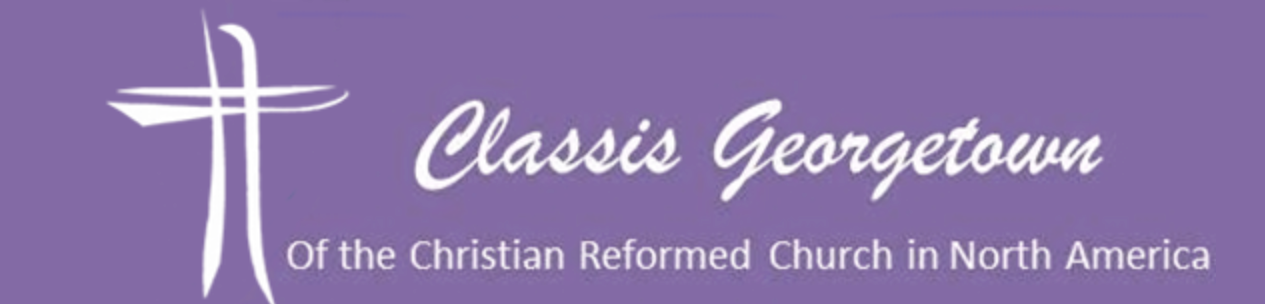 Equipped 2 Equip
Transforming Lives and Communities
[Speaker Notes: The pastor as equipper, instigator (rub raw the sores of discontent), conspirator (advent conspiracy)
The biblical pattern includes Justice and mercy…]
Leadership Shift
Step 3 
Pattern of Ephesians  4:11-16
Notice: A Shared Journey
Churches are encouraged to work with neighboring churches, appropriate community resources, classical and denominational resources, and other gifts the Lord has provided to help accomplish her task. 
—Article 74 b
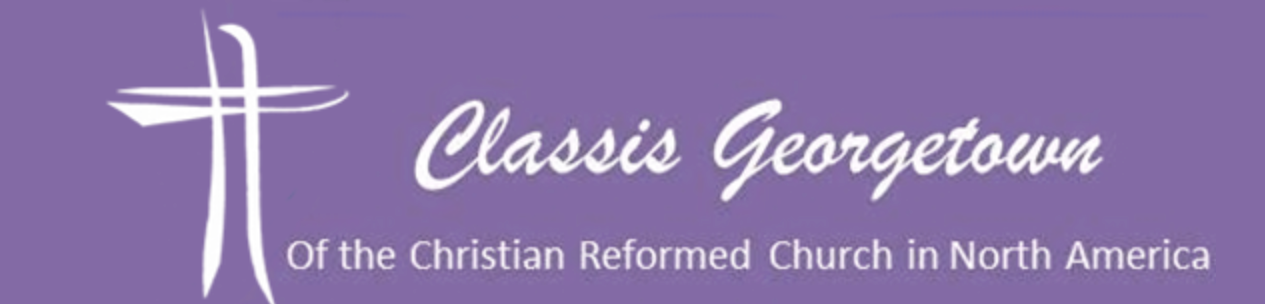 Equipped 2 Equip
Transforming Lives and Communities
[Speaker Notes: The pastor as equipper, instigator (rub raw the sores of discontent), conspirator (advent conspiracy)
The biblical pattern includes Justice and mercy…]
Leadership Shift
Step 4 
Pattern of Ephesians  4:11-16
Charge to the Elders 
I charge you, elders, as shepherds of the flock, to “hold firmly to the trustworthy message as it has been taught, so that [you] can encourage others by sound doctrine and refute those who oppose it” (Titus 1:9). Be a friend and Christlike example to children. Give clear and cheerful guidance to young people. By word and example, bear up God’s people in their pain and weakness, and celebrate their joys with them.
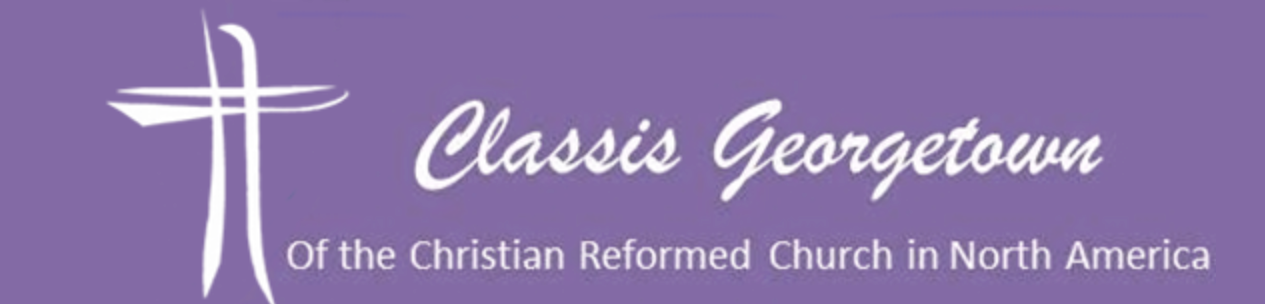 Equipped 2 Equip
Transforming Lives and Communities
[Speaker Notes: The pastor as equipper, instigator (rub raw the sores of discontent), conspirator (advent conspiracy)
The biblical pattern includes Justice and mercy…]
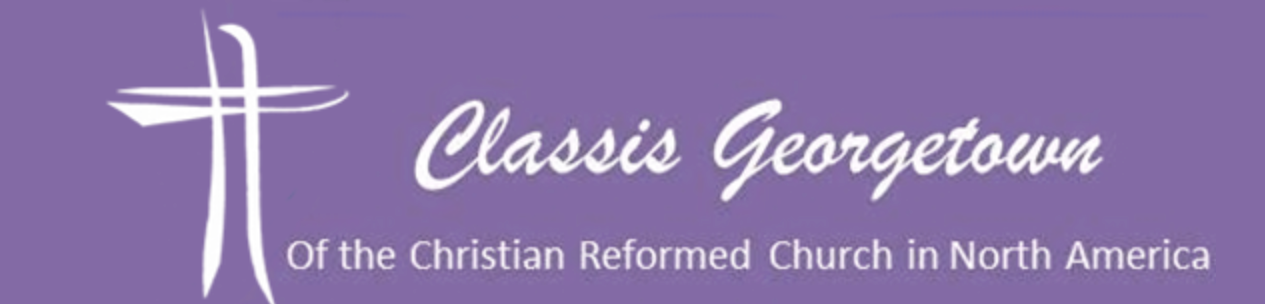 Leadership Shift
Step 4 
Pattern of Ephesians  4:11-16
Charge to the Elders 
Hold in trust all sensitive matters confided to you. Encourage the aged to persevere in God’s promises. Be wise counselors who support and strengthen the pastor. Be compassionate, yet firm and consistent in rebuke and discipline. Know the Scriptures, which are “useful for teaching, rebuking, correcting and training in righteousness” (2 Tim. 3:16). Pray continually for the church. Remember at all times that if you would truly give spiritual leadership in the household of faith, you must be completely mastered by your Lord (1 Tim. 3:2-7).
Equipped 2 Equip
[Speaker Notes: The pastor as equipper, instigator (rub raw the sores of discontent), conspirator (advent conspiracy)
The biblical pattern includes Justice and mercy…]
Leadership Shift
Step 4 
Pattern of Ephesians  4:11-16
Charge to the Elders 
I charge you, elders, as shepherds of the flock, to “hold firmly to the trustworthy message as it has been taught, so that [you] can encourage others by sound doctrine and refute those who oppose it” (Titus 1:9). 
—The place of equipping: A People of the Book
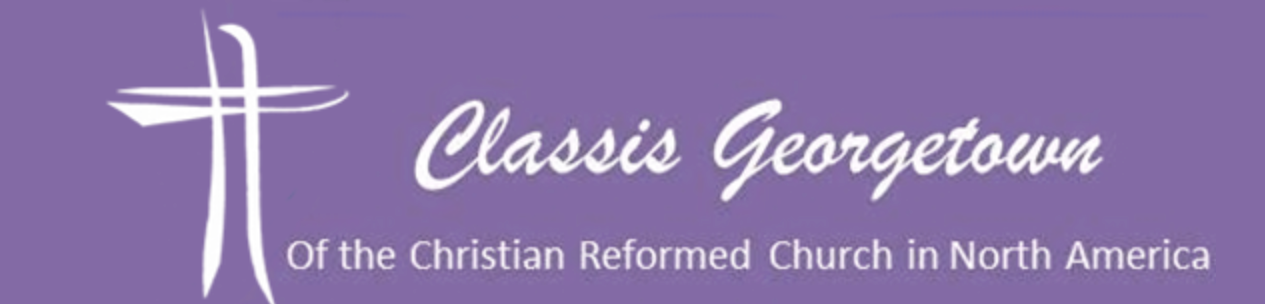 Equipped 2 Equip
Transforming Lives and Communities
[Speaker Notes: The pastor as equipper, instigator (rub raw the sores of discontent), conspirator (advent conspiracy)
The biblical pattern includes Justice and mercy…]
Leadership Shift
Step 4 
Pattern of Ephesians  4:11-16
Charge to the Elders 
—The place of equipping: A People of the Book
—Know the text, love the text, live the text, speak the text
—Those who are able to give the scriptural/doctrinal reasons for the vision & mission of the church.
—Those who are able to speak with a wise scriptural voice about the issues of the day.
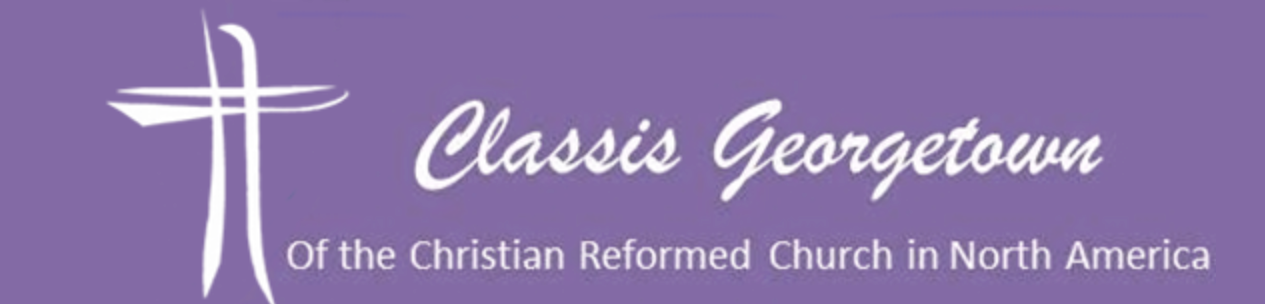 Equipped 2 Equip
Transforming Lives and Communities
[Speaker Notes: The pastor as equipper, instigator (rub raw the sores of discontent), conspirator (advent conspiracy)
The biblical pattern includes Justice and mercy…]
Leadership Shift
Step 4 
Pattern of Ephesians  4:11-16
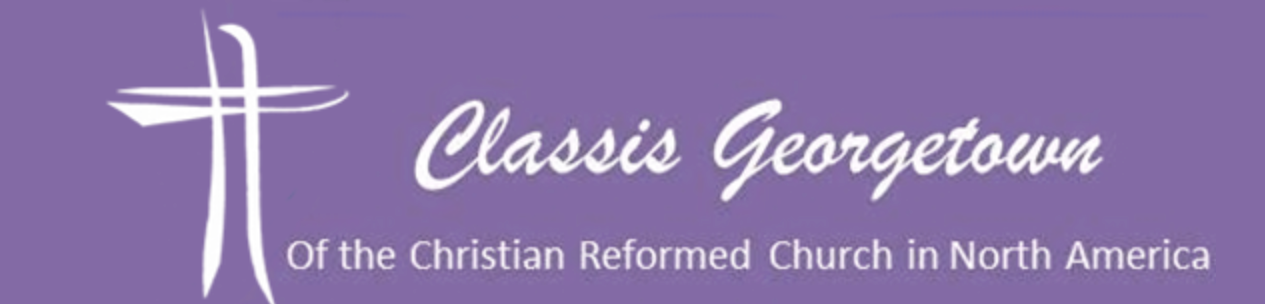 Transforming Lives and Communities
Charge to the Elders 
—The place of equipping: A People of the Book
—Know the text, love the text, live the text, speak the text
—Those who are able to engage with the deacons in scriptural conversations around the work of the deacons…especially God’s concern for the least, the last, and the lost.
—Those who live God’s picture of reconciling the world in our work, neighborhood, homes, & the world
Equipped 2 Equip
[Speaker Notes: The pastor as equipper, instigator (rub raw the sores of discontent), conspirator (advent conspiracy)
The biblical pattern includes Justice and mercy…]
Leadership Shift
Step 4 
Pattern of Ephesians  4:11-16
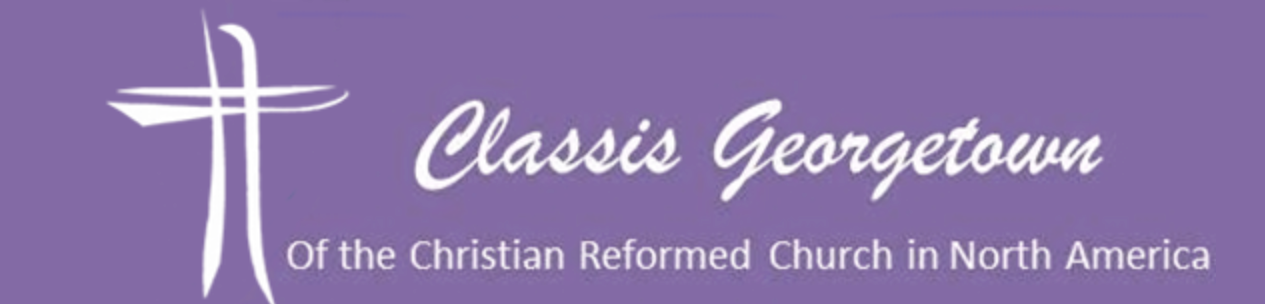 Transforming Lives and Communities
Charge to the Elders 
—The place of equipping: A People of the Book
—An Example: The Big Story
—The Basis for our Classical Vision and Values
—Elders can tell the Big Story…
Equipped 2 Equip
[Speaker Notes: The pastor as equipper, instigator (rub raw the sores of discontent), conspirator (advent conspiracy)
The biblical pattern includes Justice and mercy…]
Leadership Shift
Step 4 
Pattern of Ephesians  4:11-16
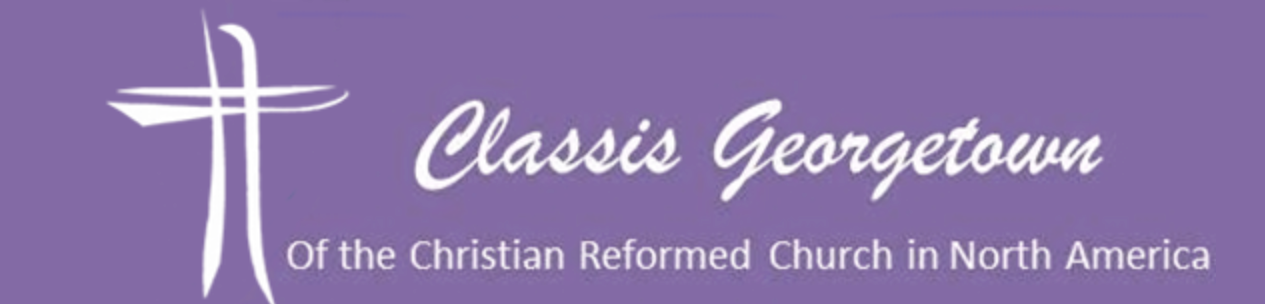 Transforming Lives and Communities
Why is it critical for Elders to be People of the Book?
—Psalm 1, Psalm 19.7-14, 119.1-8, 9-16
—Ecclesiastes 12.13-14
—Matthew 7.24-27
—2 Timothy 3.14-17
—2 Peter 3.14-16
Equipped 2 Equip
[Speaker Notes: The pastor as equipper, instigator (rub raw the sores of discontent), conspirator (advent conspiracy)
The biblical pattern includes Justice and mercy…]
Leadership Shift
Step 4 
Pattern of Ephesians  4:11-16
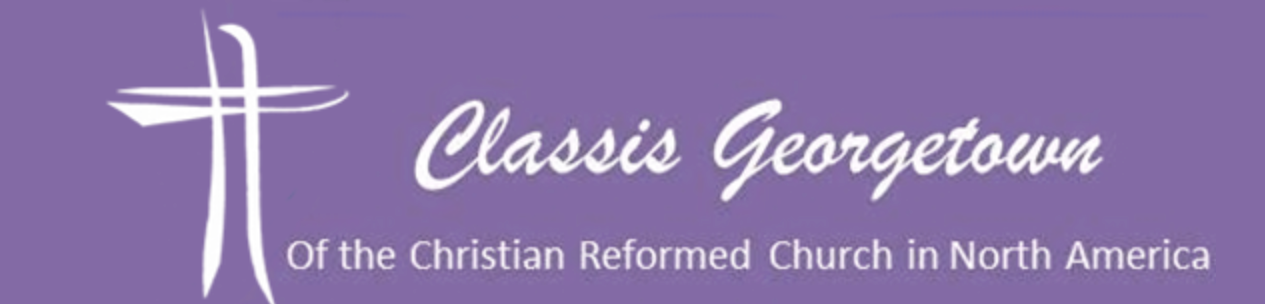 Transforming Lives and Communities
What will be different in how you invest your time and energy as a council and elders if elders see being People of the Book as central to their calling?
Equipped 2 Equip
[Speaker Notes: The pastor as equipper, instigator (rub raw the sores of discontent), conspirator (advent conspiracy)
The biblical pattern includes Justice and mercy…]
Leadership Shift
Step 5 
Pattern of Ephesians  4:11-16
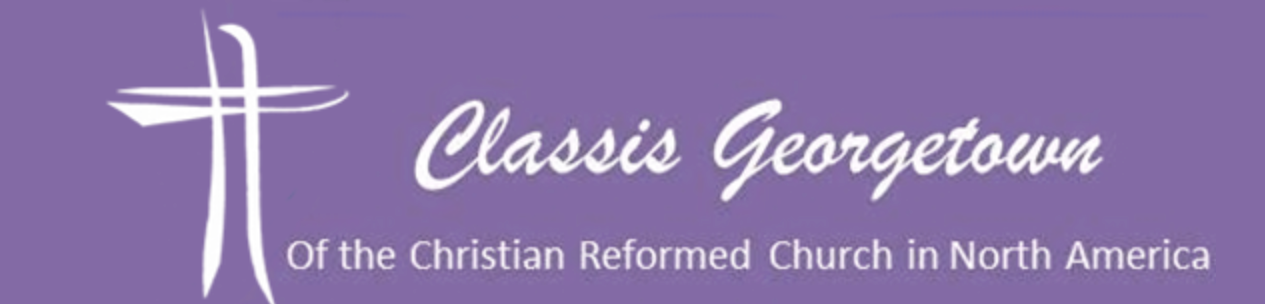 Transforming Lives and Communities
Charge to the Deacons 
I charge you, deacons, to inspire faithful ministries of service to one another, to the larger community, and to the world. Remind us that the Lord requires us “to act justly and to love mercy and to walk humbly with [our] God” (Mic. 6:8). Prompt us to seize new opportunities to love God, our neighbors, and the creation with acts of generous sharing, joyful hospitality, thoughtful care for the poor, and wise stewardship of all of God’s gifts. Weigh our opportunities for giving and service, that we might use the church’s resources discerningly.
Equipped 2 Equip
[Speaker Notes: The pastor as equipper, instigator (rub raw the sores of discontent), conspirator (advent conspiracy)
The biblical pattern includes Justice and mercy…]
Leadership Shift
Step 5 
Pattern of Ephesians  4:11-16
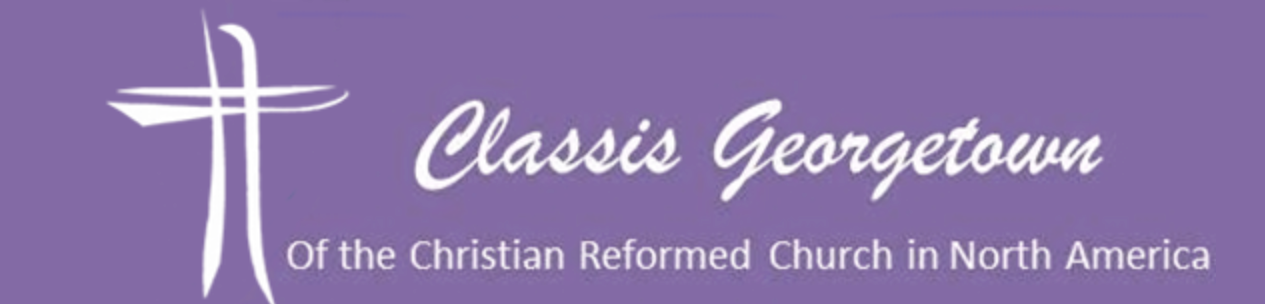 Transforming Lives and Communities
Charge to the Deacons 
Offer wise care to victims of injustice, and teach us holistic responses that respect their dignity and mend the broken relationships and exploitative structures and systems that contribute to poverty. With respectful compassion for the needy and awareness of the often hidden needs of the wealthy, teach us to minister to rich and poor alike, both within and outside the church.
Equipped 2 Equip
[Speaker Notes: The pastor as equipper, instigator (rub raw the sores of discontent), conspirator (advent conspiracy)
The biblical pattern includes Justice and mercy…]
Leadership Shift
Step 5 
Pattern of Ephesians  4:11-16
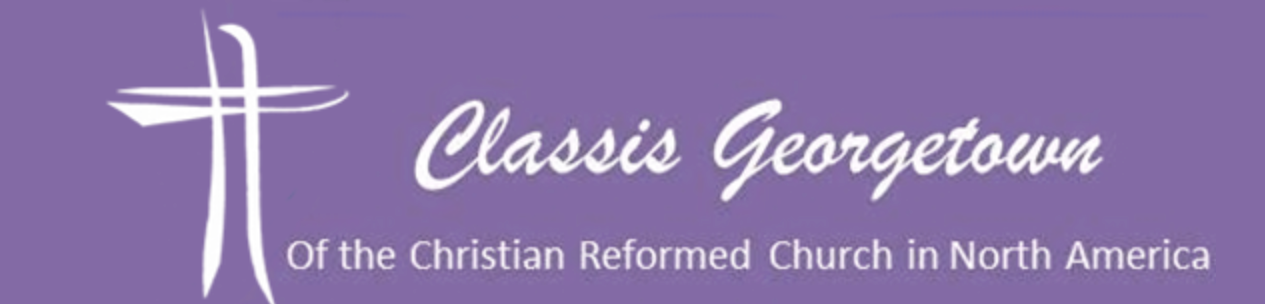 Transforming Lives and Communities
Charge to the Deacons 
Encourage all with words that bring hope to their hearts and with deeds that bring joy into their lives. Show us by your example how to be prophetic critics of the waste, injustice, and selfishness in our society, and to be sensitive counselors to the victims of such evils. Let your lives be above reproach, and live as examples of Christ Jesus, looking to the interests of others. And in all your ministries help us anticipate and participate in the renewal of all things when God’s kingdom comes.
Equipped 2 Equip
[Speaker Notes: The pastor as equipper, instigator (rub raw the sores of discontent), conspirator (advent conspiracy)
The biblical pattern includes Justice and mercy…]
Leadership Shift
Step 5 
Pattern of Ephesians  4:11-16
Deacons — Equip by…
Inspire
Remind
Prompt
Weight
Offer

Teach
Teach
Encourage
Show
Help
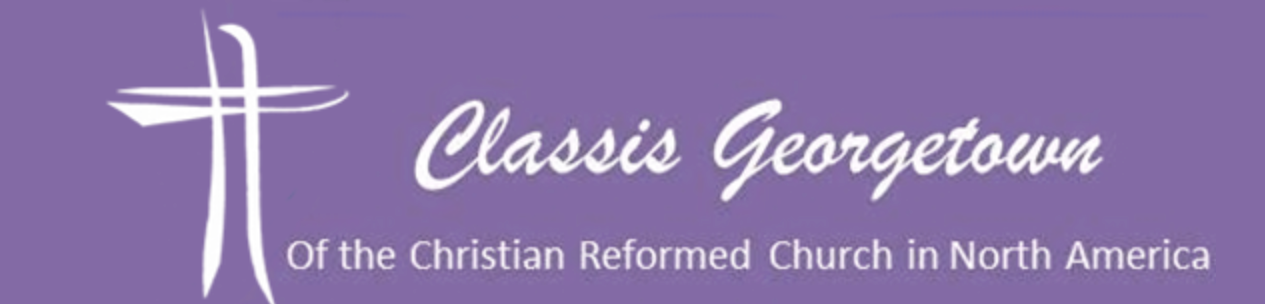 Equipped 2 Equip
Transforming Lives and Communities
[Speaker Notes: The pastor as equipper, instigator (rub raw the sores of discontent), conspirator (advent conspiracy)
The biblical pattern includes Justice and mercy…]
Leadership Shift
Step 5 
Pattern of Ephesians  4:11-16
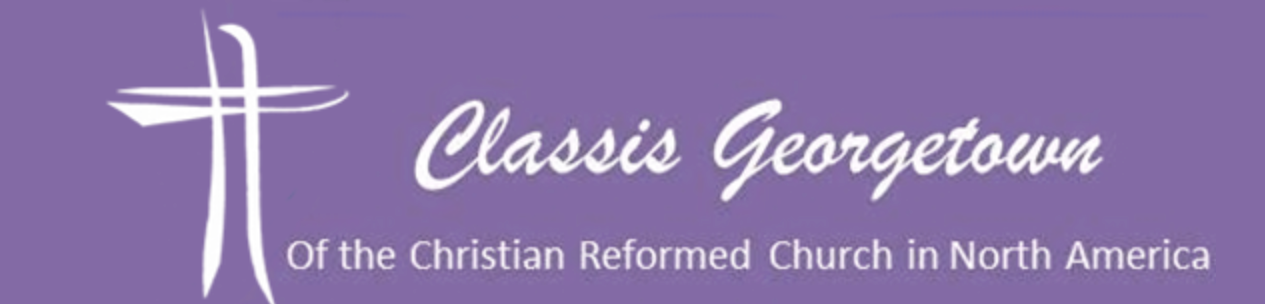 Transforming Lives and Communities
Deacons — Equip by…
— Demonstrating what it looks like to be a Micah 6.8 people
— Reminding us of God’s call to be a Micah 6.8 people

“He has told you, O man, what is good; and what does the LORD require of you but to do justice, and to love kindness, and to walk humbly with your God?”  (Micah 6:8 ESV)
Equipped 2 Equip
[Speaker Notes: The pastor as equipper, instigator (rub raw the sores of discontent), conspirator (advent conspiracy)
The biblical pattern includes Justice and mercy…]
Justice
One Element of the 
Calling 
& 
Equipping
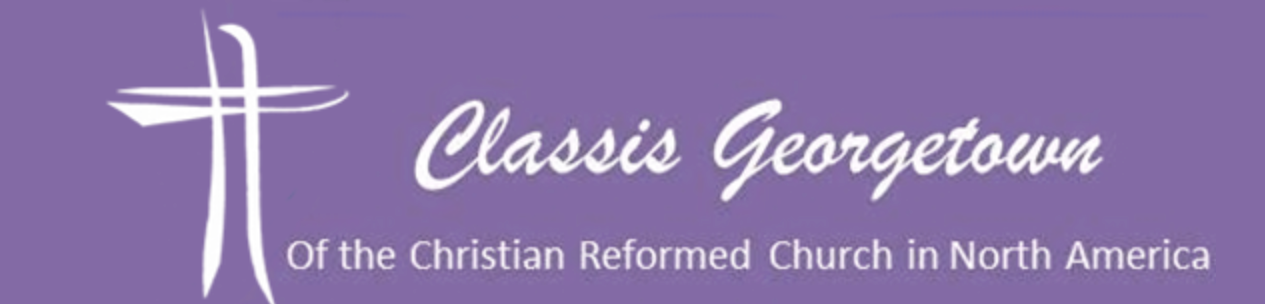 Equipped 2 Equip
Transforming Lives and Communities
[Speaker Notes: Note a few things here: Great downtowns build healthy cities, Great churches build great cities (Jeremiah 29.7)— partnering with businesses; Neighborhoods: the vast majority of people don’t know the names of their neighbors, Specific communities of need—Recovery]
Justice
Biblical Rootedness
(a humble walk takes us into a powerful call)
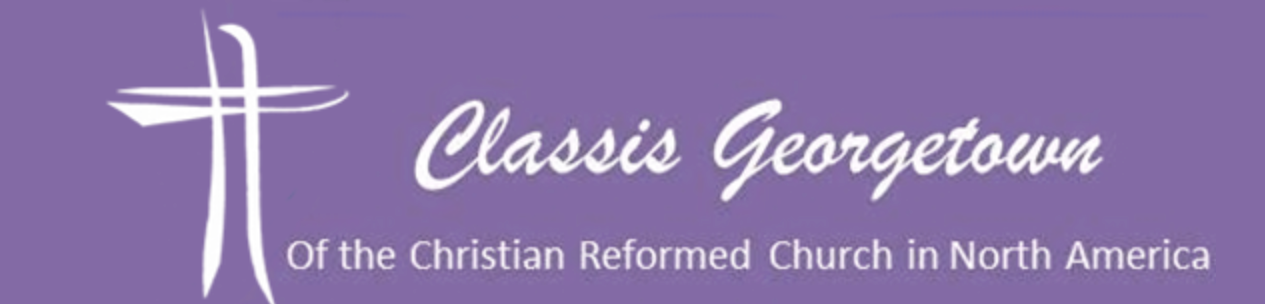 Equipped 2 Equip
Transforming Lives and Communities
[Speaker Notes: Note a few things here: Great downtowns build healthy cities, Great churches build great cities (Jeremiah 29.7)— partnering with businesses; Neighborhoods: the vast majority of people don’t know the names of their neighbors, Specific communities of need—Recovery]
Biblical Rootedness
Telling the Big Story
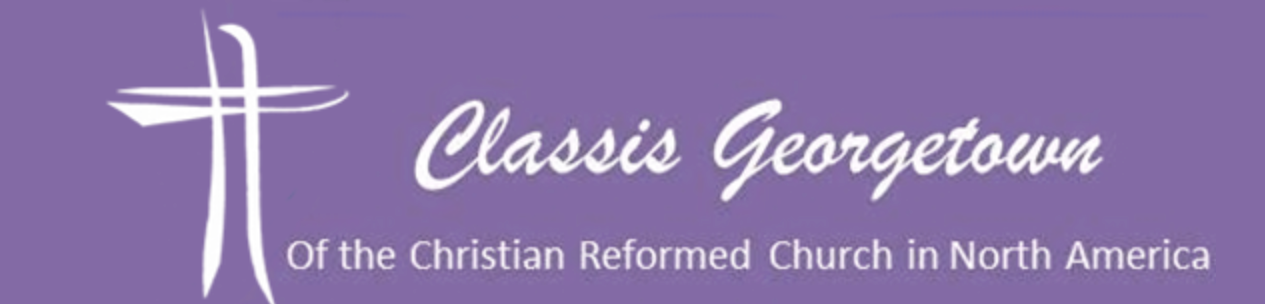 Equipped 2 Equip
Transforming Lives and Communities
Justice Touches All
Justice is the vision of what ought to be
Justice is the vision of what ought to be in every area of life: poverty, marriage, creation etc. Justice is integral to our vision of the godly life, it is not an aside
Justice: render to each person their due. It involves harmony, flourishing, and fairness…it is based on the image of God in Genesis 1.26ff.
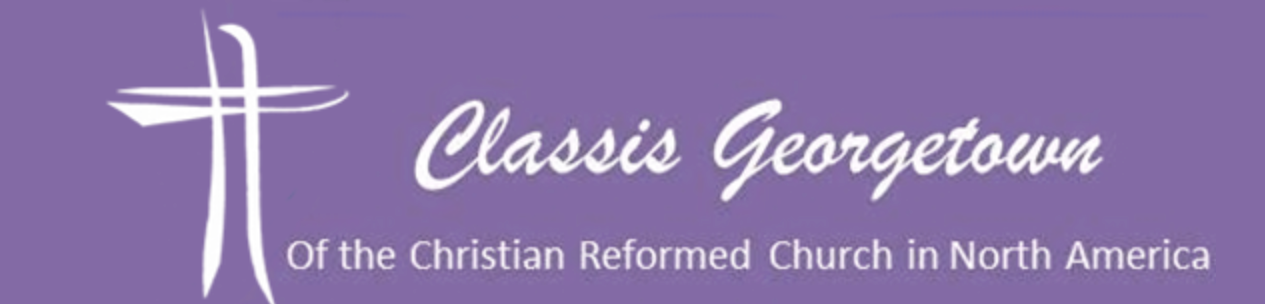 Equipped 2 Equip
Transforming Lives and Communities
[Speaker Notes: We need grammar to study nearly every other subject, we need justice to know how we are to relate to God, others, and creation.]
Psalm 146 Video: No Link
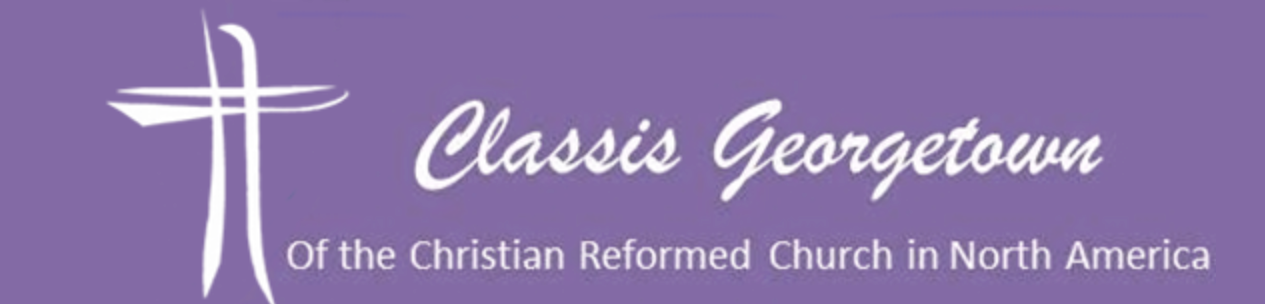 Equipped 2 Equip
Transforming Lives and Communities
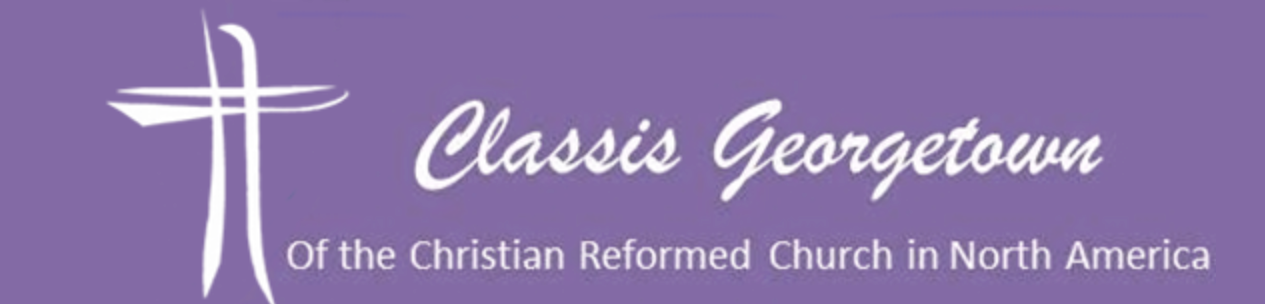 Justice or Evangelism

What are we aiming for?

The Big Story
— a desire for people to live as image bearers now
—more than heaven, fully alive for God (Genesis 1.26-28)
The Glory of God is a Person Fully Alive
Injustice keeps a person from being fully alive…
Transforming Lives and Communities
Equipped 2 Equip
Justice or Evangelism?

What are we aiming for?

Ultimately the reason for both the work of evangelism and the work of justice is not simply the relief of suffering, whether present or eternal. It is the restoration of God’s true image in the world, made known in the one true Image…, Jesus Christ, [this imagine shines into the world though his] image bearers set free by his death and resurrection to reclaim their true calling.” Andy Crouch
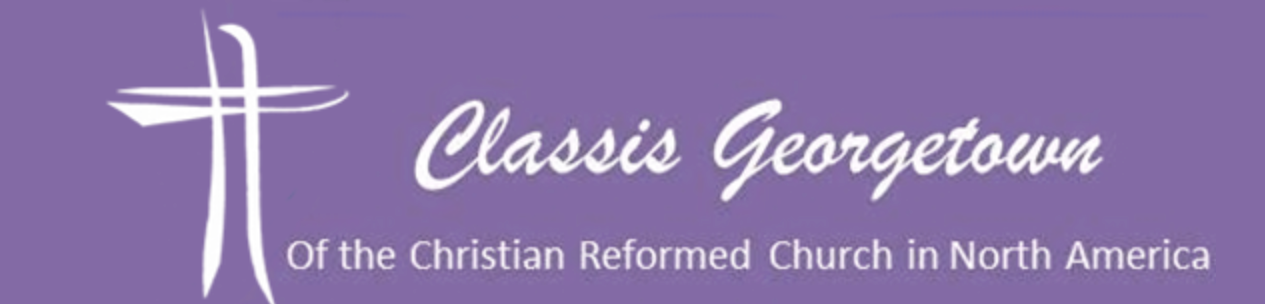 Equipped 2 Equip
Transforming Lives and Communities
Equipping from Scripture
A Few Passages for Diaconal Study & Reflection
Psalm 146
Psalm 10
Isaiah 6 (5.16)
Isaiah 24-26
Matthew 23.23
Mark 8.1-9
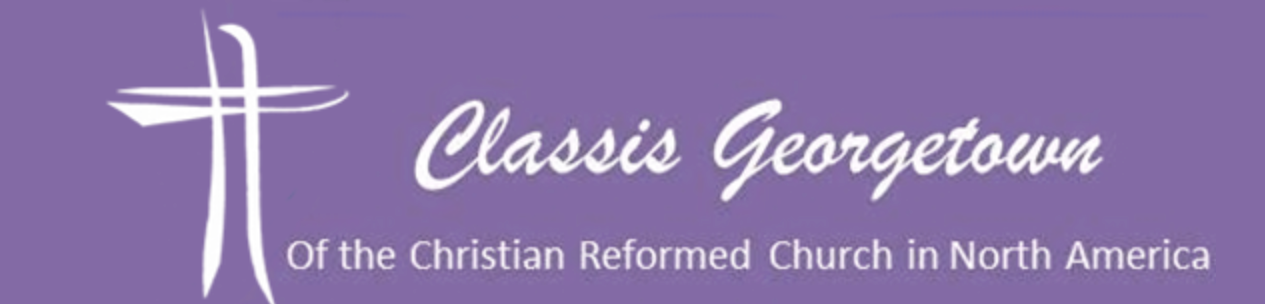 Equipped 2 Equip
Transforming Lives and Communities
Justice
Biblical Rootedness
A Place to Start
The  Deacons’ Prayer
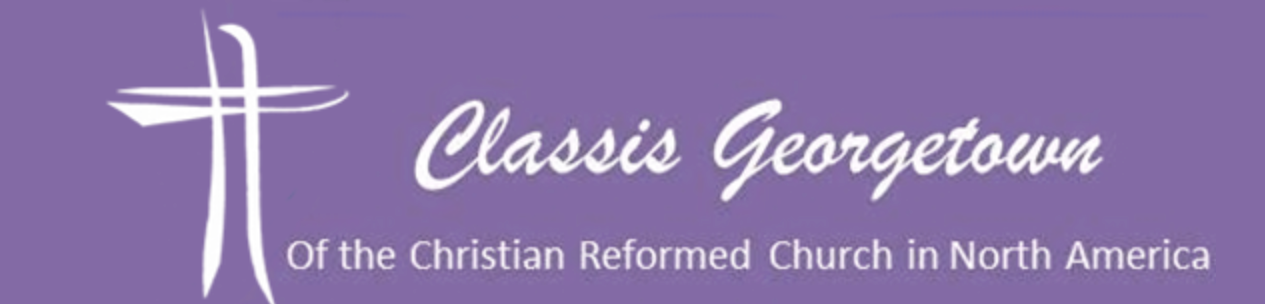 Equipped 2 Equip
Transforming Lives and Communities
[Speaker Notes: Note a few things here: Great downtowns build healthy cities, Great churches build great cities (Jeremiah 29.7)— partnering with businesses; Neighborhoods: the vast majority of people don’t know the names of their neighbors, Specific communities of need—Recovery]
The Deacons’ Prayer
Matthew 6.7-14
A Pattern for Prayer
A first note: the prayer is plural: our Father, give us this day our daily bread, it is not my prayer, but the pray of the community, it is not only about my needs but the needs of the community and world.
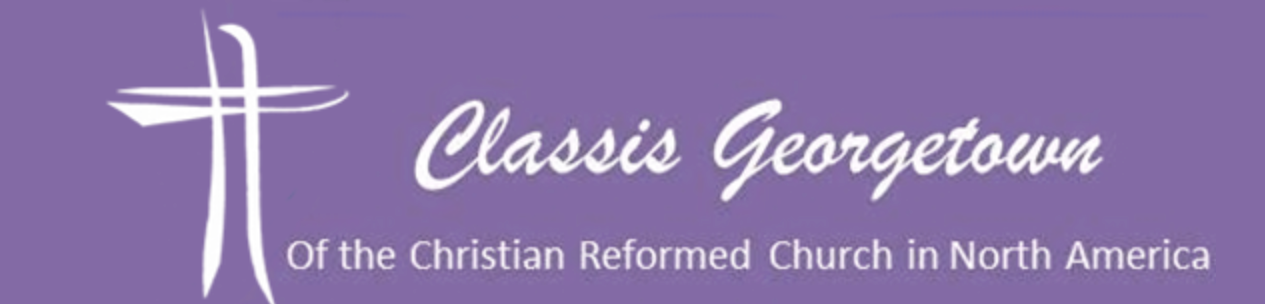 Equipped 2 Equip
Transforming Lives and Communities
The Deacons’ Prayer
Matthew 6.7-14
Hallowed by Your Name
Help us to truly know you,to honor, glorify, and praise you 
for all your worksand for all that shines forth from them: 
your almighty power, wisdom, kindness, justice, mercy, and truth.
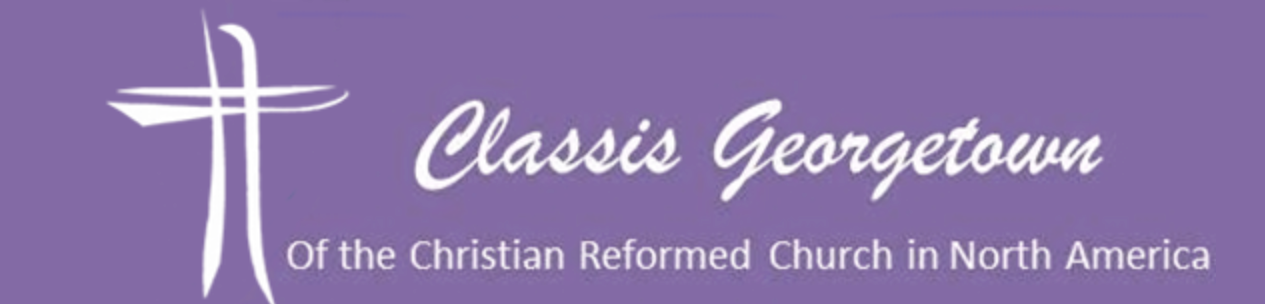 Equipped 2 Equip
Transforming Lives and Communities
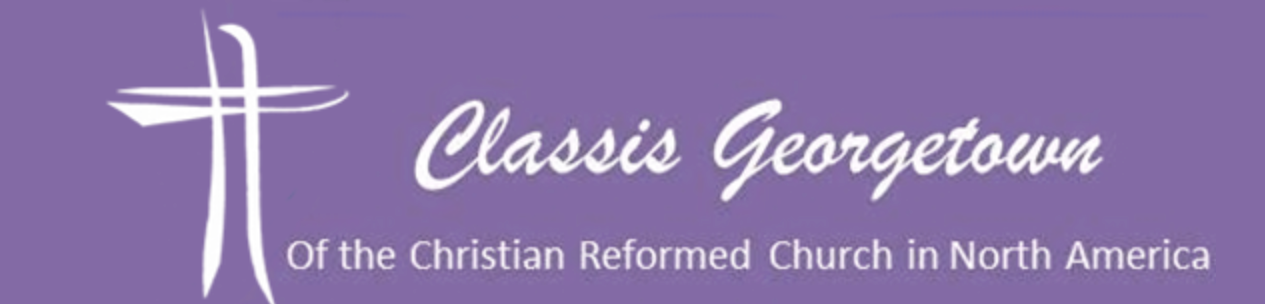 The Deacons’ Prayer
Matthew 6.7-14
Your Kingdom Come
Revelation 21.1-7
We are praying for the redemption of the world, that evil is defeated, pulled up and out of this world never to make its way back in, we are praying for a world where love of each other and love of God is the way of things, where the poor are lifted up, where the hungry are fed, where there is no more pain, sorrow, suffering or death
Transforming Lives and Communities
The Deacons’ Prayer
Matthew 6.7-14
Give us this Day…
For all to get daily bread, there must be a thriving economy, good employment, and a just society. Therefore, to pray “give us— all the people of our land— daily bread” is to pray against “wanton exploitation” in business, trade, and labor, which “crushes the poor and deprives them of their daily bread.” Those who do injustice will face the power of this petition. “Let them beware of . . . the intercession of the church, and let them take care that this petition of the Lord’s Prayer does not turn against them.” Martin Luther
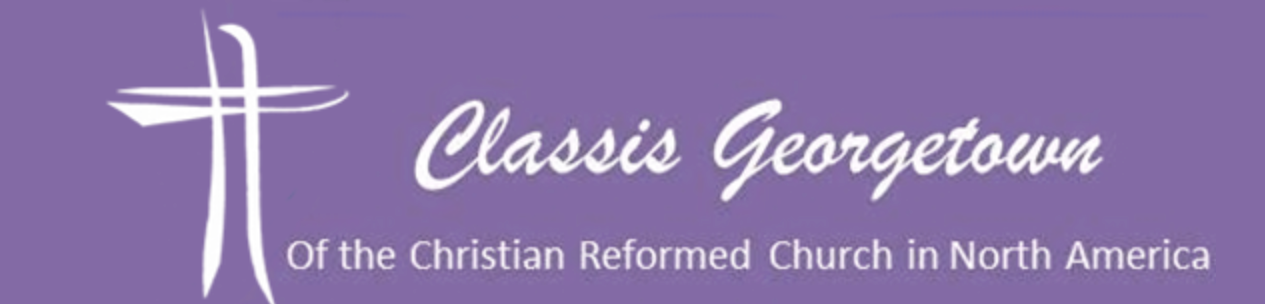 Transforming Lives and Communities
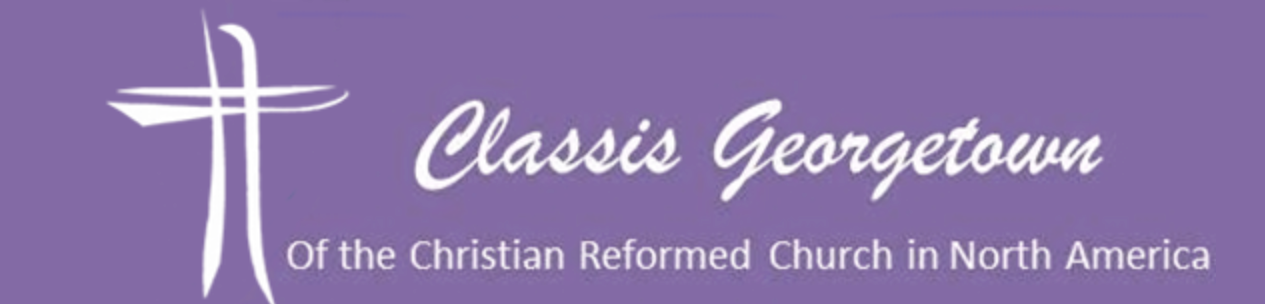 The Deacons’ Prayer

Forgive us our debts, as we have forgiven our debtors
Transforming Lives and Communities
The early church saw this prayer as the literal forgiving of debts.
Leviticus 25.10ff
Jubilee
The problem of debt was very serious in Jesus' time. When the revolutionaries took over the Temple at the start of the Jewish war against the Romans, thirty years after Jesus' day, the first thing they did was to burn the records of debt. The early church certainly believed that Jesus was talking about actual debts.
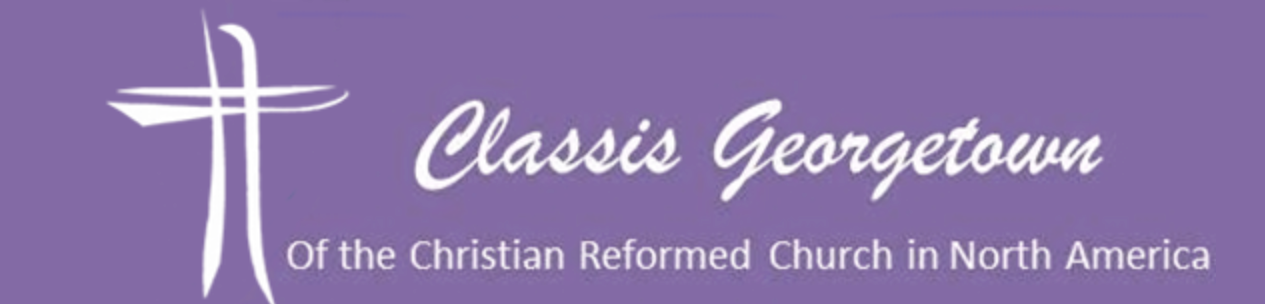 The Deacons’ Prayer

Forgive us our debts, as we have forgiven our debtors
The early church saw this prayer as the literal forgiving of debts.
Leviticus 25.10ff
Jubilee
The Lord's Prayer makes sense, not just in terms of individual human beings quieting their own troubled consciences, (which is very important), but also in terms of the new day when justice and peace will embrace, economically and socially for individuals and for societies. This is a prayer for the transformation of lives and communities in the economic realm.
This Prayer is Always Bigger than we Have imaged!
The Deacons’ Prayer
Matthew 6.7-14
The Lord's Prayer makes sense, not just in terms of individual human beings quieting their own troubled consciences, (which is very important), but also in terms of the new day when justice and peace will embrace, economically and socially for individuals and for societies. This is a prayer for the transformation of lives and communities in the economic realm.
This Prayer is Always Bigger than we Have imaged!
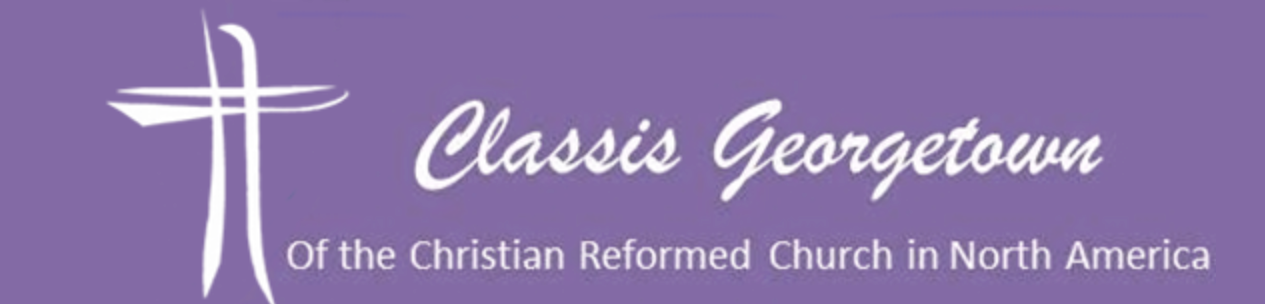 Transforming Lives and Communities
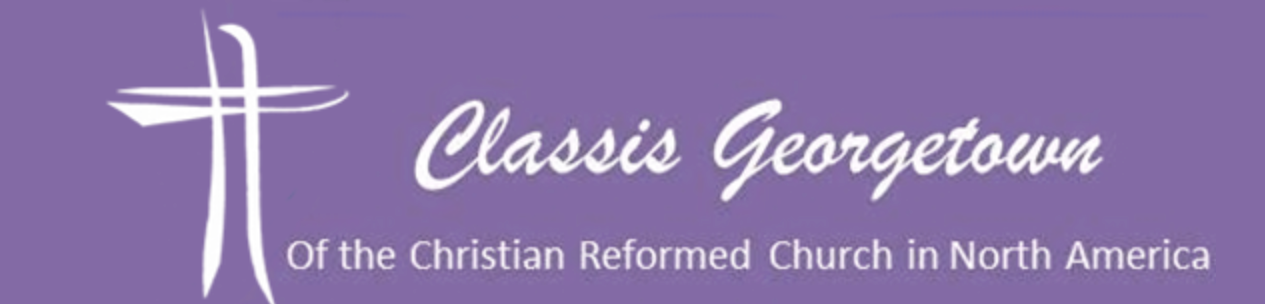 Leadership Shift
Step 5 
Pattern of Ephesians  4:11-16
Transforming Lives and Communities
What will be different in how you invest your time and energy as a council and deacons if deacons see being People of Micah 6.8 as central to their calling?
Equipped 2 Equip
[Speaker Notes: The pastor as equipper, instigator (rub raw the sores of discontent), conspirator (advent conspiracy)
The biblical pattern includes Justice and mercy…]
Classis Georgetown
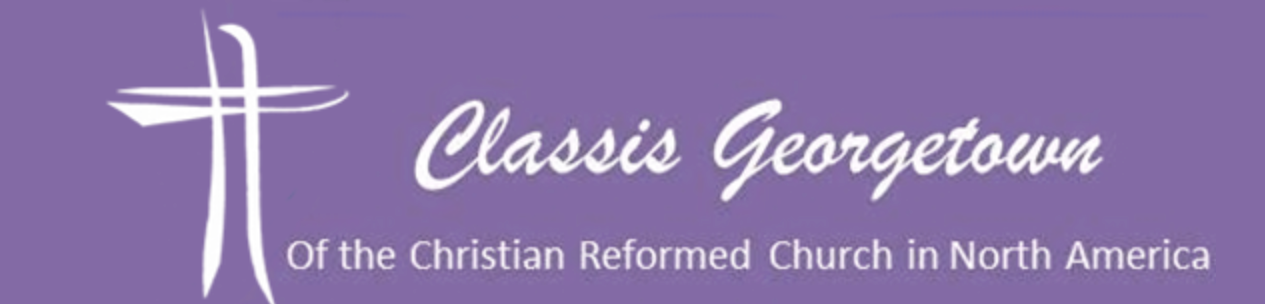 Transforming Lives and Communities
The Outline
- Classis Georgetown: Vision, Values, Beliefs
- Your Congregation & a Leadership Shift
- Step 1 of a leadership Shift: Urgency
- Step 2 of a leadership Shift: Culture
- Step 3 of a leadership Shift: Vision
- Step 4 of a leadership Shift: Elders— People of the Book
- Step 5 of a leadership Shift: Deacons- People of Micah 6.8
Equipped 2 Equip
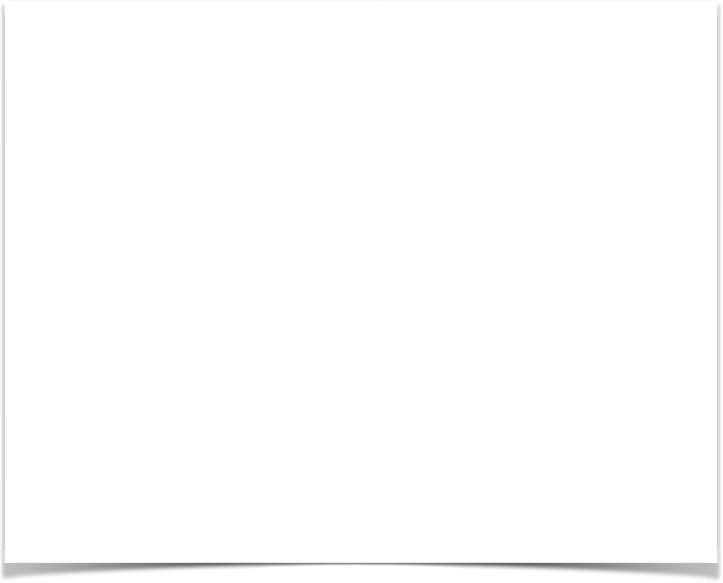 Equipped 2 Equip
3: What three things did you learn?
1: What is something that you agree with?
1: What is one thing that is still circling around in your mind about being equipped  2 equip?
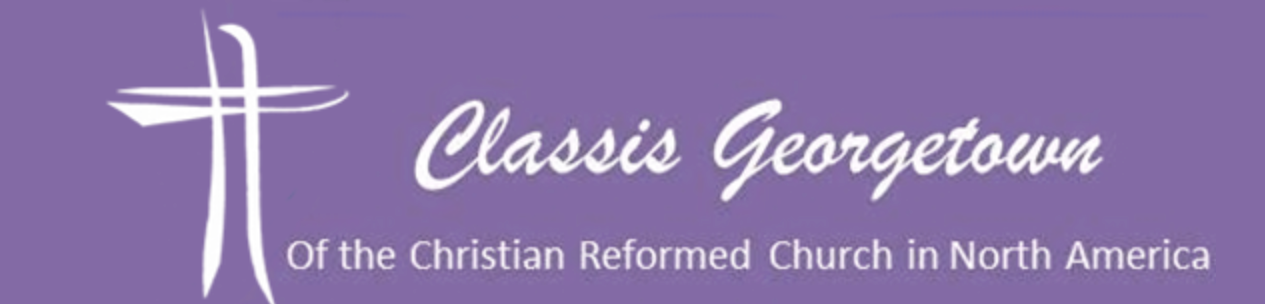 Equipped 2 Equip
Transforming Lives and Communities